FY15 MSU Process
Presented by Shirley Mitchell
January 31, 2014
Overview
Option each year
Identify funds that are ending
Establishing shell indexes assists departments with the Mass Salary Update process
Expenses post to appropriate index
Eliminates need for JV’s in the future
Smooth transition between fiscal years
Process
List of funds ending between April 1, 2014 and July 31, 2014
Provided to Department Administrators on Jan 13
Also sent to a broad, general distribution list
MSU RTSF must be completed and submitted to Pre-award for processing
Deadline is Friday, February 14
Shell index established – communicated 
March 7 – March 14
Conclusion
More specifics included in email dated Jan 13
Re-send list of funds – contact Shirley
Specific MSU RTSF is REQUIRED for proper handling
Deadline is…….
Contact:
Shirley Mitchell,
Kate Charleston, or
Seta Sariyan
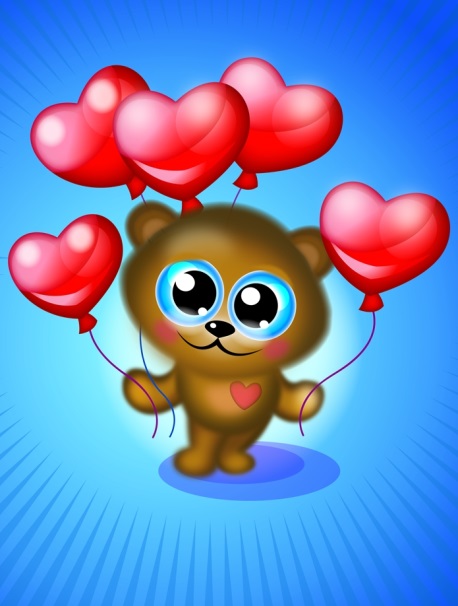